SDN controllers
App
App
App
App
App
App
App
App
App
App
App
Network elements has two components: OpenFlow client, forwarding hardware with flow tables.
The SDN controller must implement the network OS functionality
Provide abstraction to the upper layer
Provide control to the underlying hardware
Managing the resources
SDN controller
Northbound Interface
OpenFlow
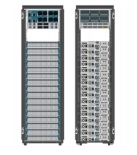 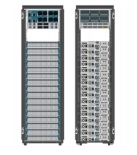 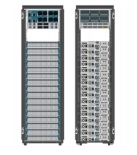 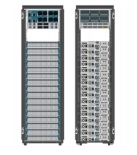 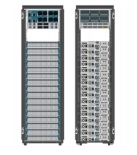 SDN controllers (NOS) .vs. OS
OS
Network OS
Resources managed
CPU, memory, disk, IO devices, etc
Applications:
User programs that use the resources
OS functionality (abstraction):
CPU virtualization
Memory virtualization
IO virtualization
File systems
Resources managed
Connected switches/routers/NICs
Applications
Firewall, migration, network virtualization, NAT, TE, etc
NOS functionality?
Network abstraction – this is  a new thing that is not well understood.
NOS functionality
From: “NOX: towards an Operating System to Networks”

NOS should present application programs with a centralized programming model
Programs should be written in terms of high level abstractions, not low-level parameters
Existing SDN controllers
NOX/POX
Ryu
Floodlight
Pyretic
Frenetic
Open Daylight
And many more
Some artificial differences: language
More important differences:
API
Functionality
SDN controller: NOX/POX
Originally developed by Nirica
NOX: C++ version; POX: python version
Nox for performance; Pox for rapid prototyping.
POX comes with Mininet – the simulation infrastructure
OpenFlow v.1.0
Programming model:
Controller registers for events (PacketIn, ConnectionUP, etc).
Programmer write event handler 
NOS does little for the applications
NOX/POX component
NOX/POX controller
Connection
Manager
Event
dispatcher
OpenFlow
Manager
DSO
Deployer
Input/output Socket
Asynchronous File
OpenFlow
API
Threading and event
management
Other
utilities
NOX/POX Events
FlowRemoved
ConnectionUP
PacketIn
etc
User write event handlers
E.g. ConnectionUp: record in the database, PacketIn: compute the route, setup flow table along the path, etc
Abstraction? Global view build from control program, fairly low level.
Open Daylight controller
Industrial strength SDN controller
Heavy industry involvement and backing
Focuses on having an open framework for SDN/NFV innovations
Not limited to OpenFlow
What is OpenDaylight?
OpenDaylight is an open source project under the Linux Foundation with the mutual goal of furthering the adoption and innovation of Software Defined Networking (SDN) through the creation of a common industry supported framework. 
Enjoyed broad industry support
Information from: https://wiki.opendaylight.org/view/OpenDaylight_Controller:[Overview|Architectural_Framework|...]
OpenDaylight Architectural Framework
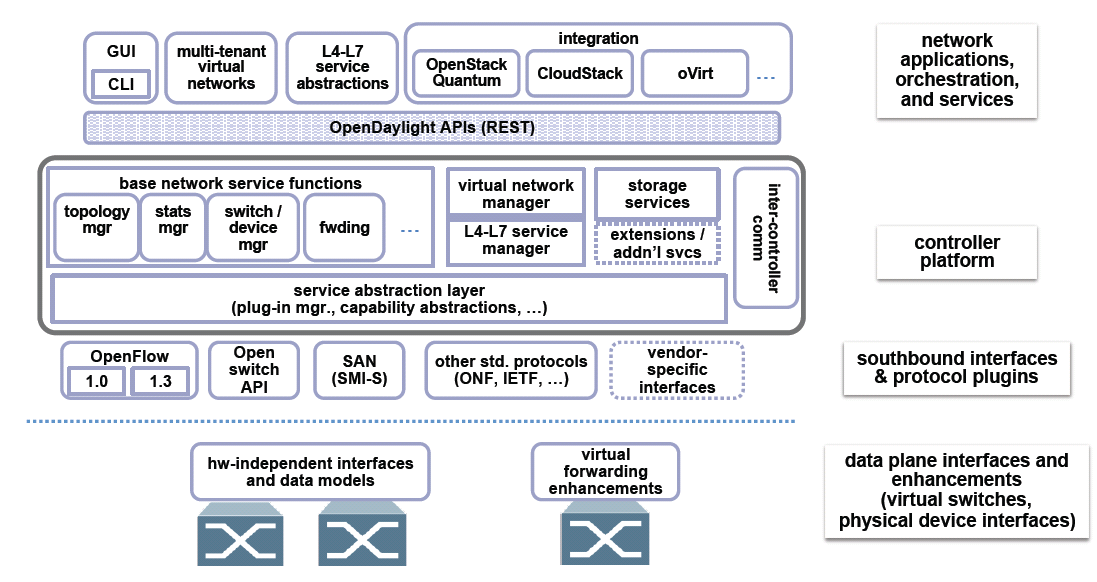 Some Notes on the Architectural Framework
Extensible south-bound interface beyond OpenFlow through SAL (service abstraction layer)
Benefit?
North-bound interface: REST API.
Controller platform seems to provide more than other controllers.
Open Daylight Controller
Written in Java and runs on anything that supports Java.
Southbound support multiple protocols as plugins.
Modules linked dynamically into a Service Abstraction layer (SAL)
Main function in the controller: topology manager – topology, device capabilities, and reachability, etc with many supporting modules
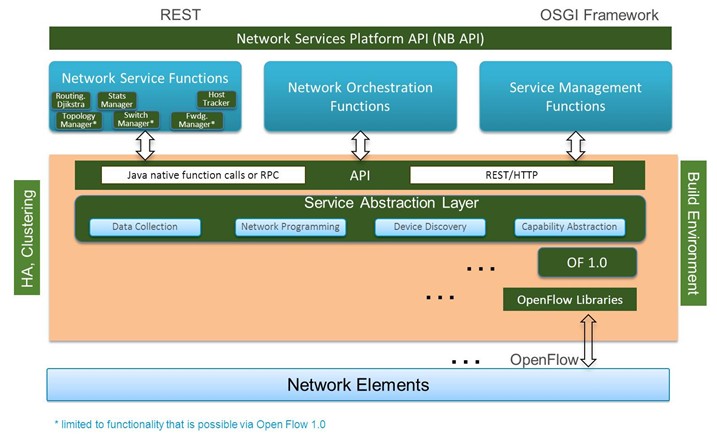 Service Abstraction Layer
Supports multiple protocols on the southbound and provides consistent services for other modules and Apps.
SAL exposes basic services from the plugins
SAL maps service request to the appropriate plugins. 
Plugins are independent and loosely coupled with SAL.
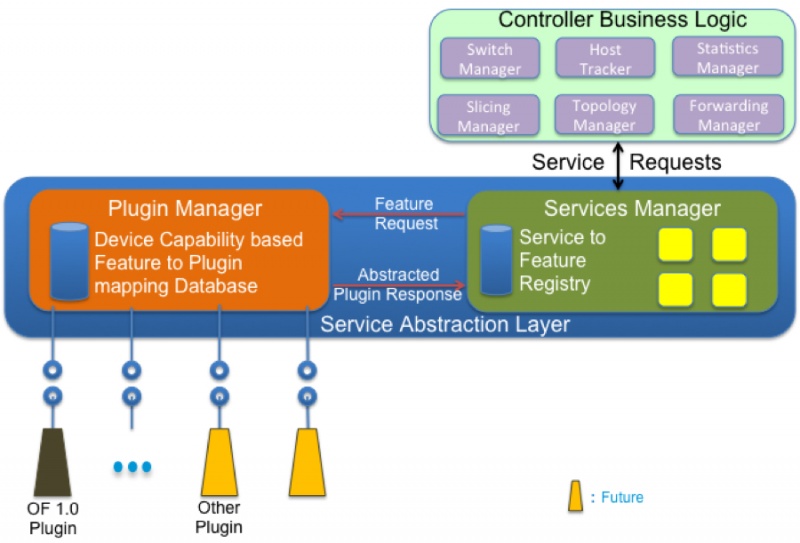 Plugins provide portions of the overall network model tree
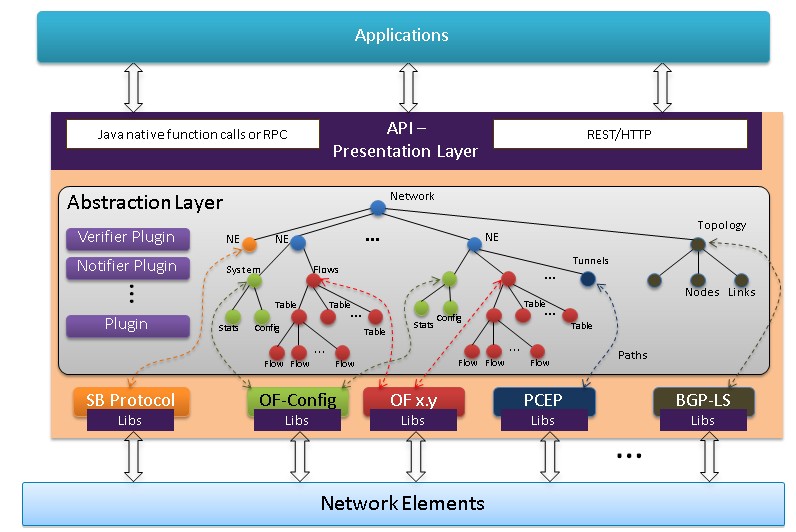 Access information in the network model tree
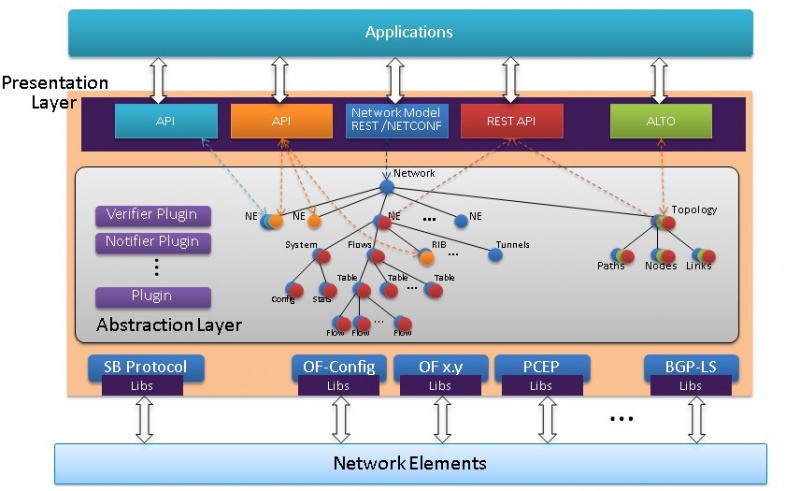 The REST API
A REST API is not a protocol, language, or standard.

The concept of a REST API or an API that is RESTful means that API adhere to the contrains of REST (defined by Roy Fielding)
Client-Server: maximize the portability of server-side functions to other platforms.
Stateless: states are kept in the client side. 
Caching
Layered System: client only interacts with its neighbor (not two layers apart)
Uniform interface
Code-on-demand
OpenDaylight REST API
https://wiki.opendaylight.org/view/OpenDaylight_SDN_Controller_Platform_(OSCP):Rest_Reference
The REST API provides access to the network database that includes configuration data for the controller (e.g. static flow table entries), data for dynamically discovered network entities (e.g. switches, hosts), and statistics and logging data.
OpenDaylight REST API
Querying items
HTTP GET method
URL form: "http://<domain-or-ip-address>/rest/v1/model/<data-type>/<optional-id>?<optional-query-params>“
Example: 
http://<host-name-or-ip>/rest/v1/model/switch/00:00:00:00:00:00:00:01 
Return Text {"tables": 1, "socket-address": "/192.168.2.104:50663", "connected-since": "2012-07-16 03:46:28.572000", "capabilities": 71, "active": true, "controller": "02a32314-7a75-44fe-9412-6bcb36b25367", "actions": 2367, "ip-address": "192.168.2.104", "dpid": "00:00:00:00:00:32:90:11", "tunneling-capable": false, "buffers": 256}
OpenDaylight REST API
Creating and updating items
HTTP PUT method
URL form: "http://<domain-or-ip-address>/rest/v1/model/<data-type>“
The PUT data is in the JSON format, each item is a JSON object.
Such HTTP JSON REST API can then be mapped to different languages such as java, python, etc.
Classes or OpenDaylight REST API
Topology REST APIs 
Host Tracker REST APIs 
Flow Programmer REST APIs 
Static Routing REST APIs 
Statistics REST APIs 
Subnets REST APIs 
Switch Manager REST APIs 
User Manager REST APIs 
Container Manager REST APIs 
Connection Manager REST APIs 
Bridge Domain REST APIs 
Neutron ML2 / Network Configuration APIs
Example of REST API binding to
Check out 
http://hp-sdn-client.readthedocs.io/en/latest/api/of.html
Conclusion
SDN controller’s basic function is to create the global view of the network, mainly by maintaining the global topology/routing information.
Getting the information
Maintaining the information
Allow access and update of the information
Network operation logics should be built in SDN applications.